Создание стратегического партнерства междуАО «Ангстрем-Т» и членами Ассоциации ВУЗов ЭКБ
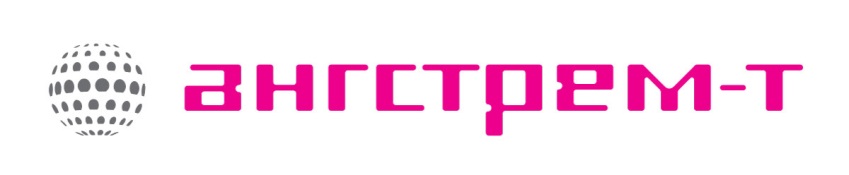 Константин Носов, 
генеральный директор АО «Ангстрем-Т»
21 ноября 2017 года
АО «Ангстрем-Т» - современный завод микроэлектроники в России
Топологические нормы 250-130-90 нм с перспективой перехода на 65 нм
Производительность15 000 пластин в месяц с перспективой до 20 000 пластин
Диаметр пластин200 мм
Современные технологиии технологические опции
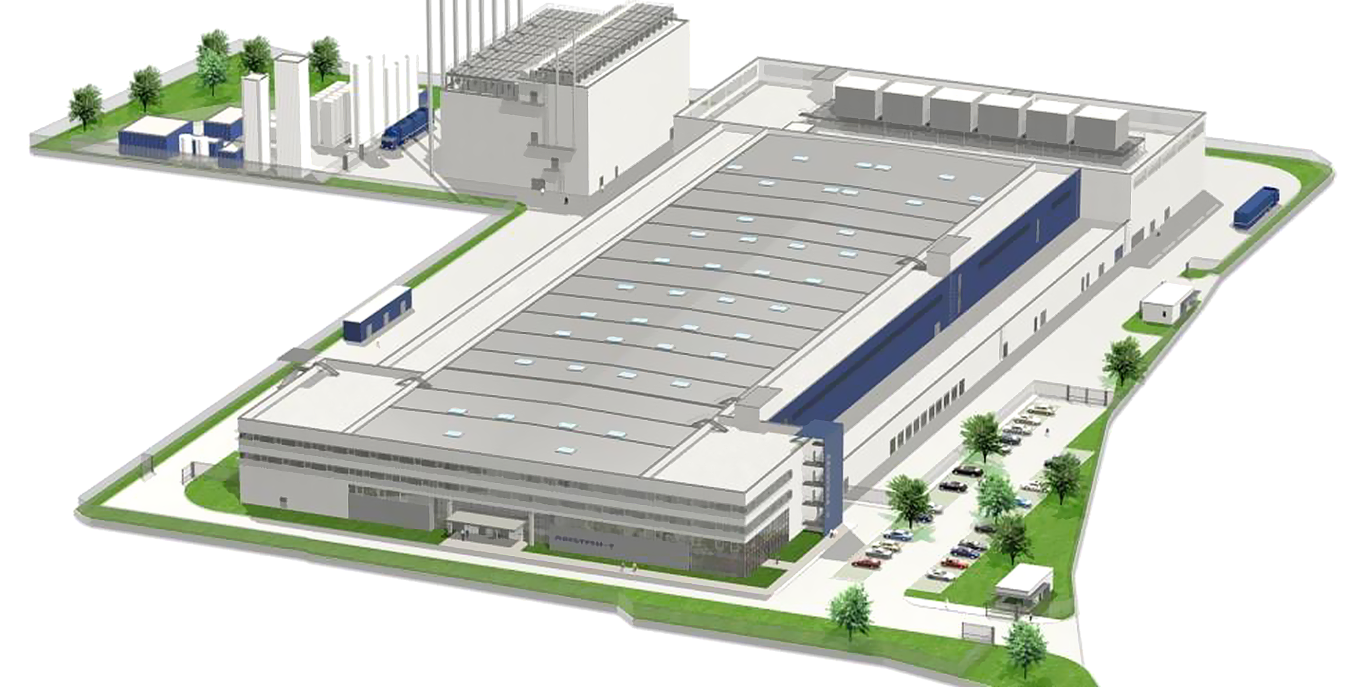 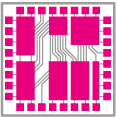 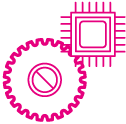 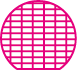 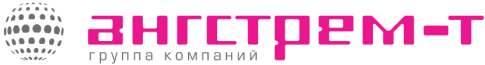 Ангстрем-Т для разработчиков ЭКБ
Ангстрем-Т запустил для разработчиков услугу Multi-Project Wafer (MPW). Ранее это было доступно только на иностранных фабриках;
В рамках услуги MPW предлагается размещение на одной пластине размером 200 мм микросхем сразу нескольких заказчиков;
Запуски партий MPW пластин происходят раз в квартал.
Компания 1
Компания 2 
Компания 3
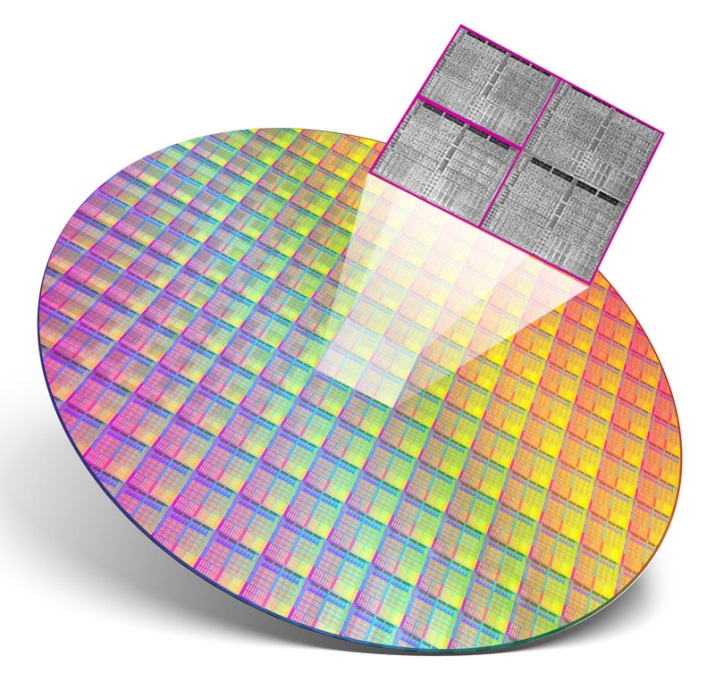 3
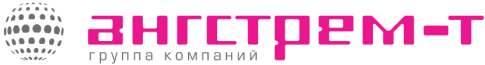 Уникальное предложения для членов Ассоциации ВУЗов ЭКБ
Ангстрем-Т предлагает размещать на MPW-пластинах проекты, разработанные студентами. 

Ангстрем-Т предлагает создание полного цикла подготовки высококлассного специалиста по проектированию электронной компонентной базы:
Доступ к самым современным средствам проектирования полупроводниковых изделий;
Техническую поддержку при освоении студентами проектирования;
Возможность стажировки;
Трудоустройство.
4
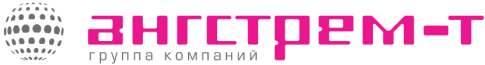 Преимущества проекта
Для студентов
Практика работы на самом современном предприятии России
Реализация в кремнии своих проектов
Для ВУЗов
Использование современных средств проектирования для обучения
Возможность создания коммерческого продукта в рамках обучения
Для отрасли и Ангстрем-Т
Выпускники ВУЗов сразу готовы приступить к работе над реальными проектами
Появление возможность создания большого числа независимых дизайн-центров по созданию потребительской микроэлектроники
5
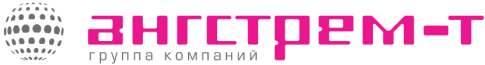 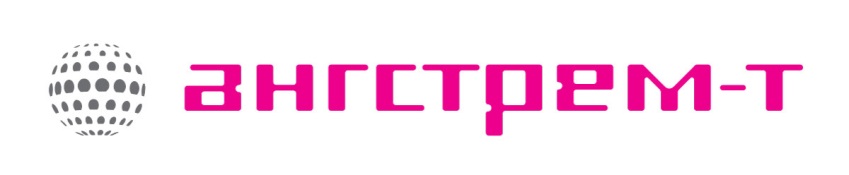 6